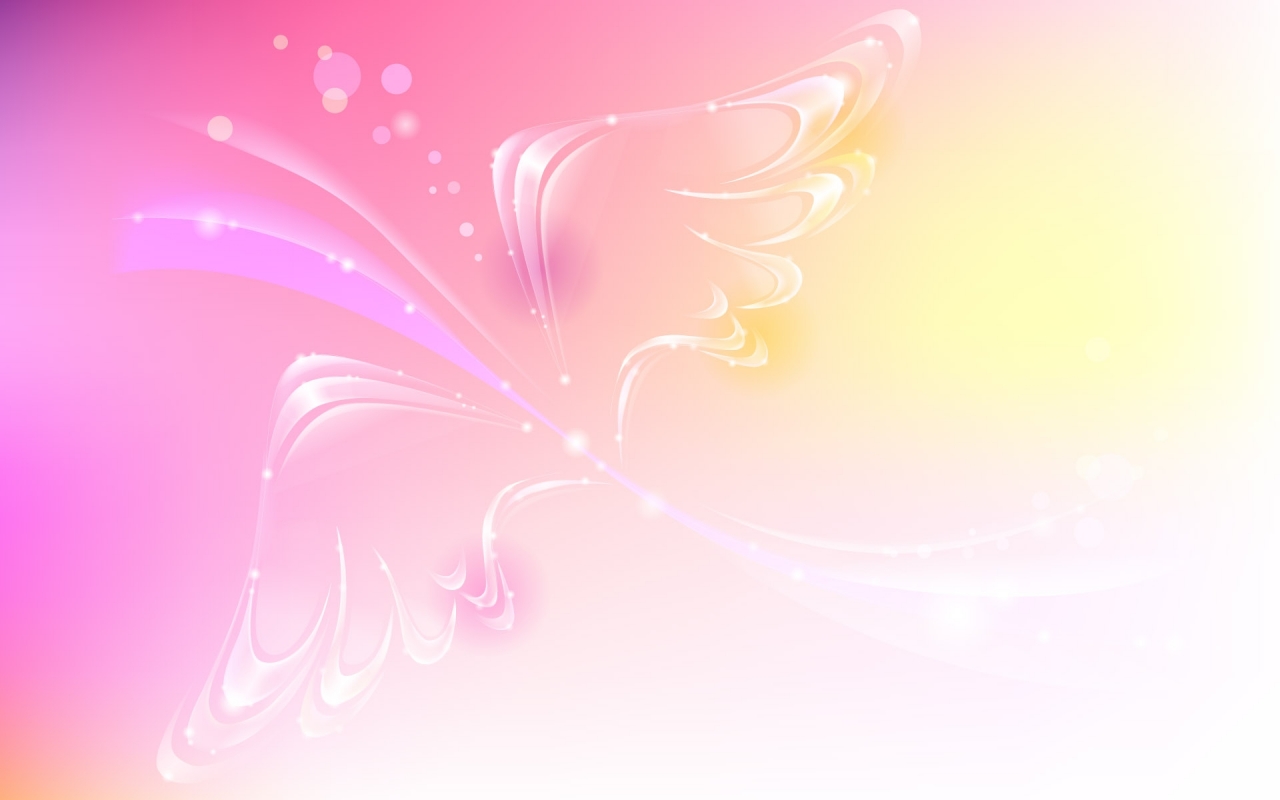 Департамент образования мэрии г. Ярославля
МОУ Городской Центр развития образования города Ярославля
«Постоянное улучшение деятельности организации в целом следует рассматривать как ее неизменную цель» ( ISO 9000)
«Политика руководителя дошкольного образовательного учреждения в контексте обеспечения качества дошкольного образования: внутрифирменный мониторинг качества образования»
Прокуророва С.Е., заведующий 
МДОУ «Детский сад № 93»
г. Ярославль, 2017
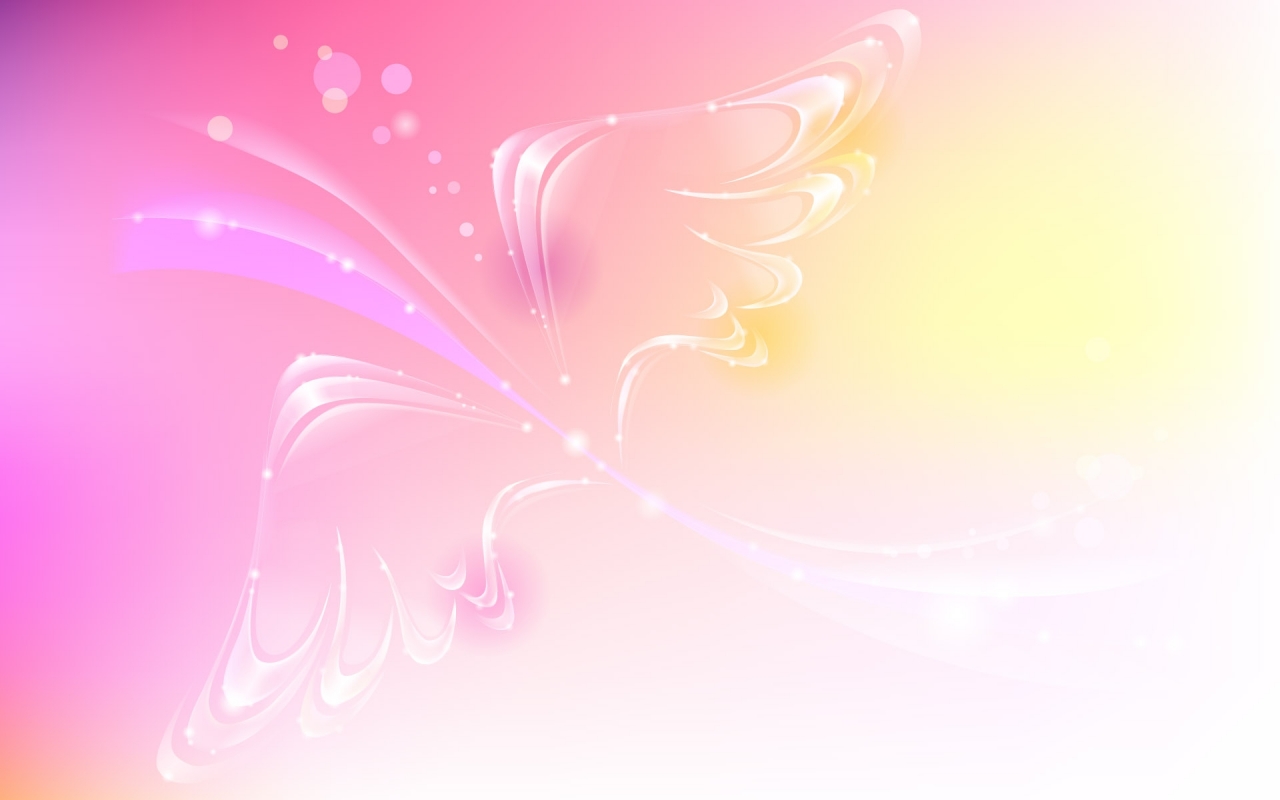 К А Ч Е С Т В О    О Б Р А З О В А Н И Я
Определение приоритетов в управлении.
Проектирование качества на всех уровнях.
Привлечение к контролю качества всех участников образовательных отношений.
Повышение профессиональной компетентности педагогов.
Бюджетный кодекс Российской Федерации 
   применительно к сфере образования – стандарт качества предоставления услуги   
   «Общее образование»
Правительство Российской Федерации 
   формирование независимой системы оценки качества работы организаций,   
   оказывающих социальные услуги, включая образовательные организации
2000-е годы 
   - концепция Общероссийской системы оценки качества образования (ОСОКО);
   - проекты по созданию региональных систем оценки качества образования (РСОКО);
   - оценка качества образования ЭКЕРС (оценка развивающей предметно-пространственной среды, условий).
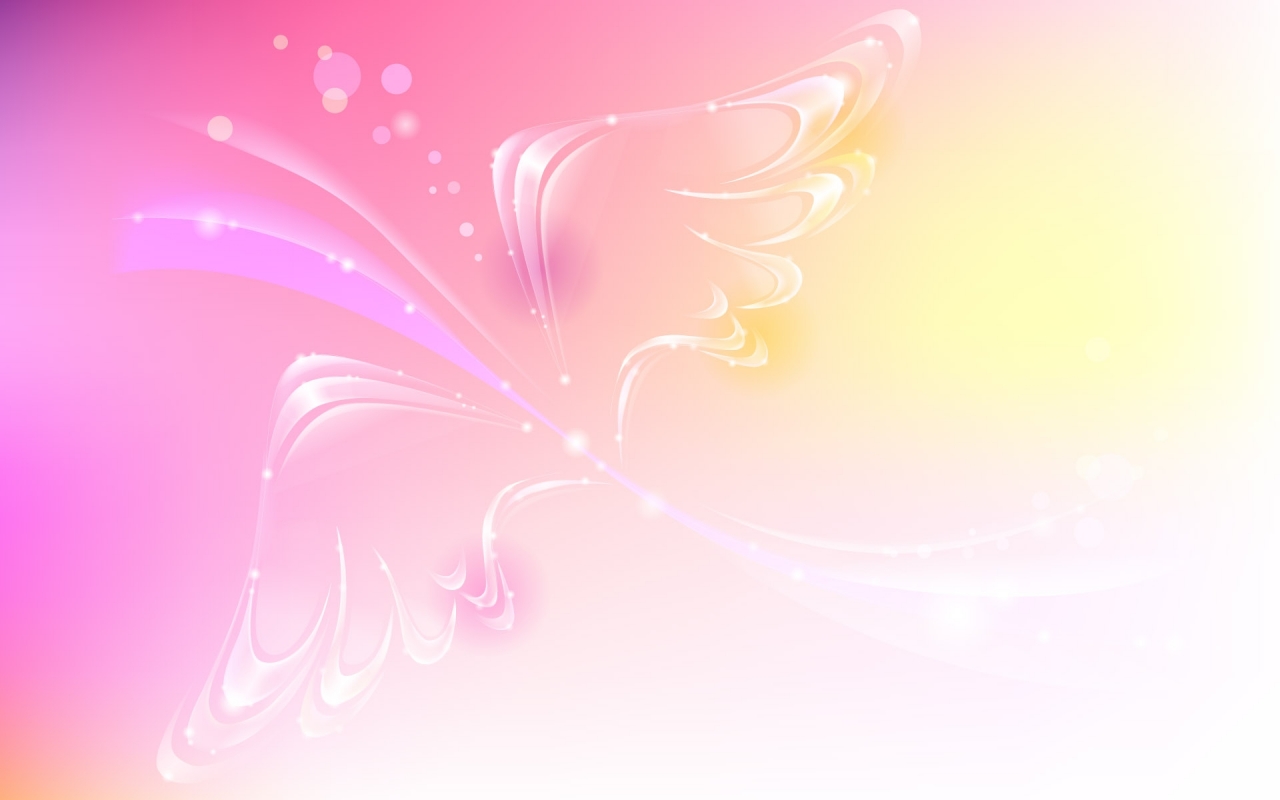 Проблемы оценки качества образования ДОО
?                        ?                       ?
оценка образовательных условий, а не на оценка результативности
оценка образовательных условий, а не формы
система оценки качества – «ревизор», а не институт развития ДО
Цель системы оценки качества образования ДО:
Контроль качества образования в условиях создания сети образовательных учреждений и организаций, реализующих программы ДО, и создание за счет этого равных стартовых условий для детей при поступлении в школу.
 Выявление и обеспечение поддержки дошкольных учреждений и организаций, предоставляющих образовательные услуги высокого качества.
Э.Деминг: «Основное условие обеспечения качества – среда».  
96% всех проблем в любой организации обусловлены   неправильной системой управления 
и только 4% - ошибками исполнителей.
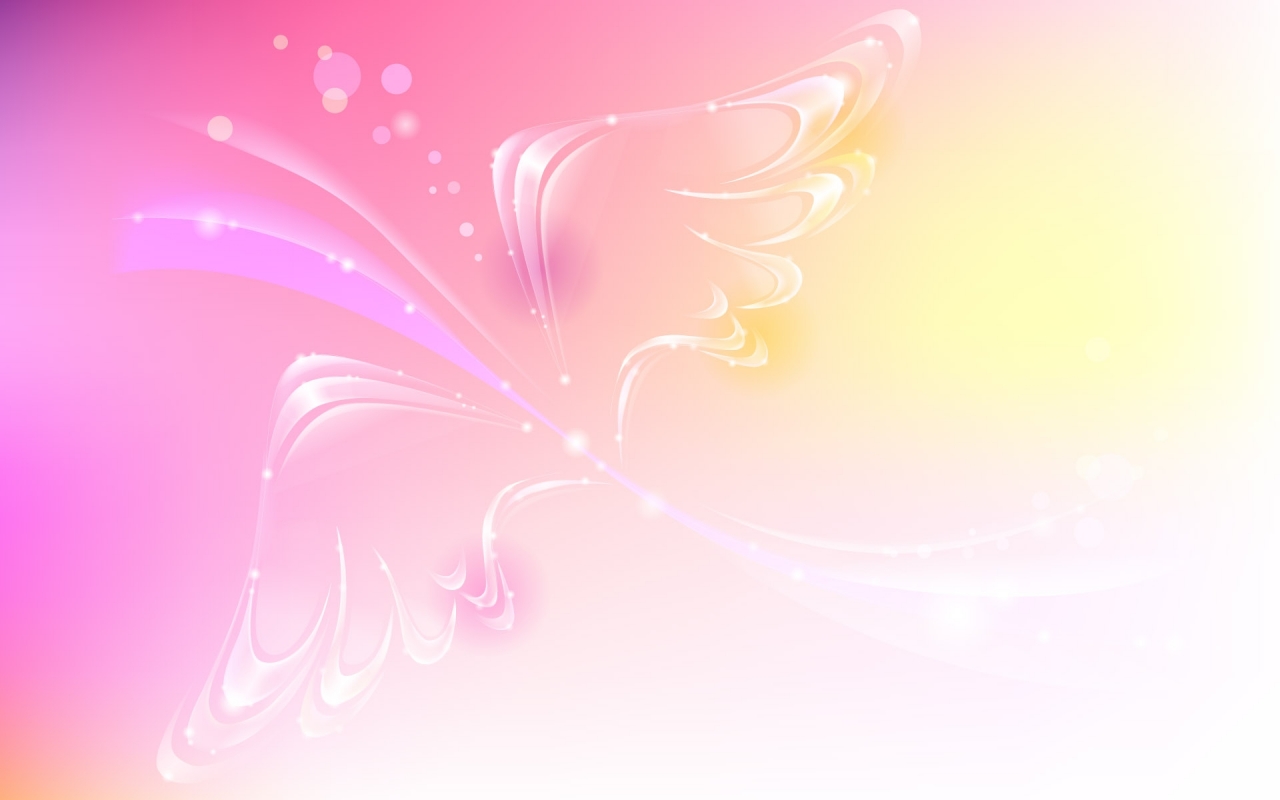 Система 
оценки
качества
Управление
 качеством
Управление качеством образования
Политика –
общие намерения и направления деятельности организации 
в области качества, официально сформулированные руководством
Направления Политики
  обеспечение соответствия образовательной деятельности ФГОС, требованиям и ожиданиям родителей в соответствии с ФЗ «Об образовании в РФ»; 
 улучшение форм, методов и средств организации всех направлений деятельности ДОО;
  установление долгосрочных партнерских отношений с учреждениями дополнительного образования, медицинскими учреждениями общественными организациями, спонсорами; 
  формирование имиджа ДОУ, обеспечивающего конкурентные преимущества.
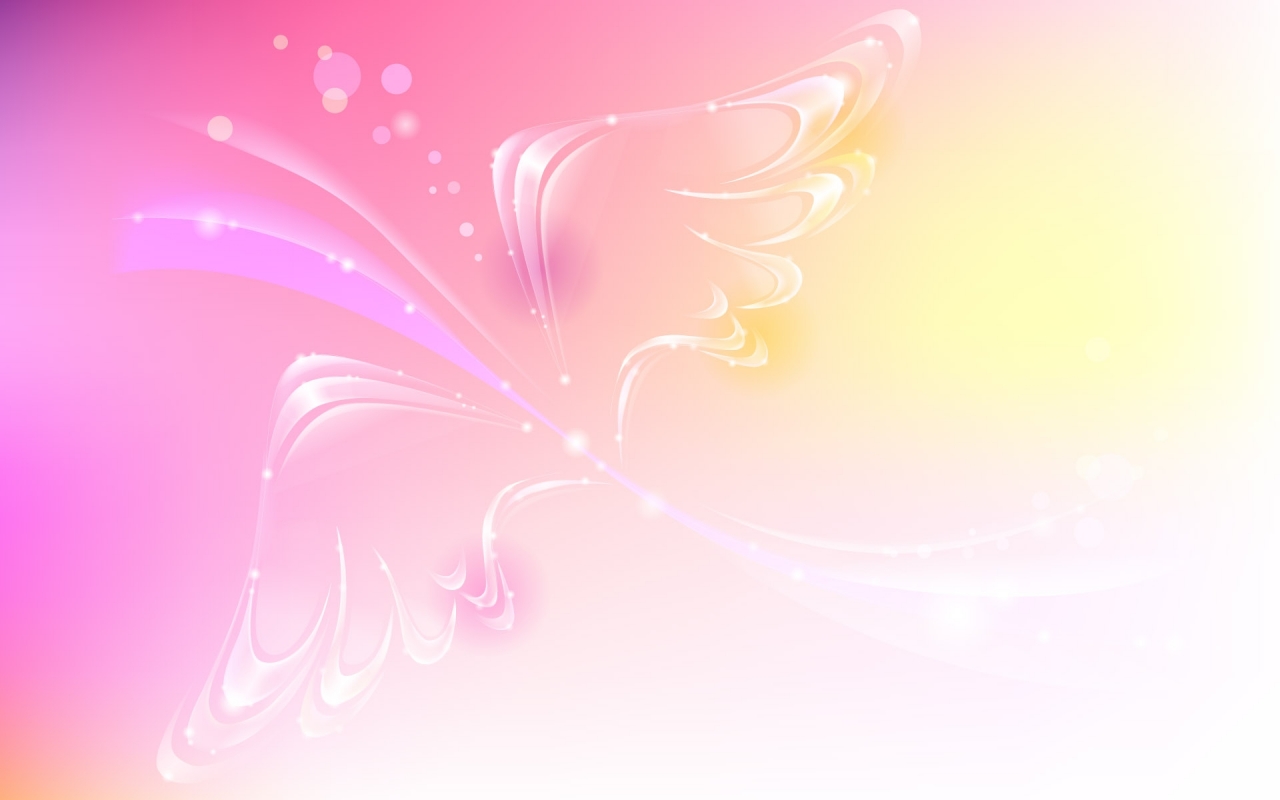 Услуга - это результат непосредственного взаимодействия 
исполнителя и потребителя 
и деятельности исполнителя по удовлетворению  запросов потребителя.
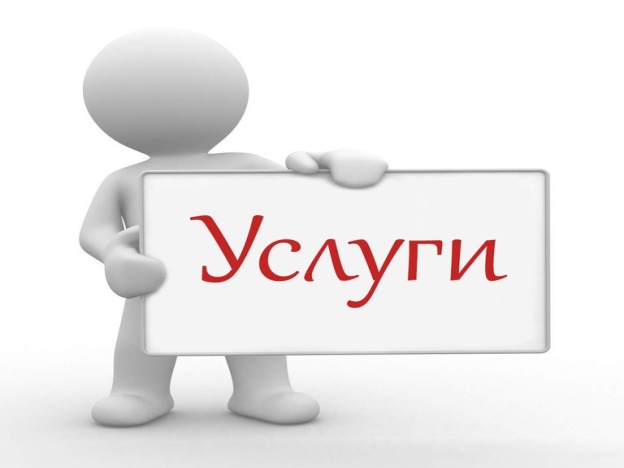 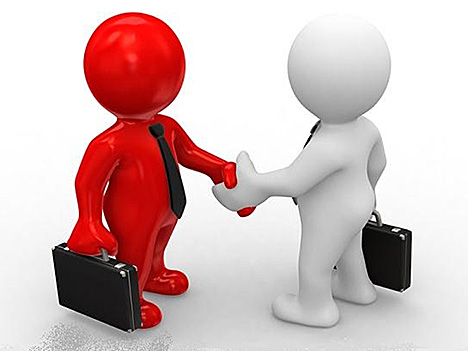 В.И. Слободчиков: 
«Качество дошкольного образования –  
это качество жизни ребенка.
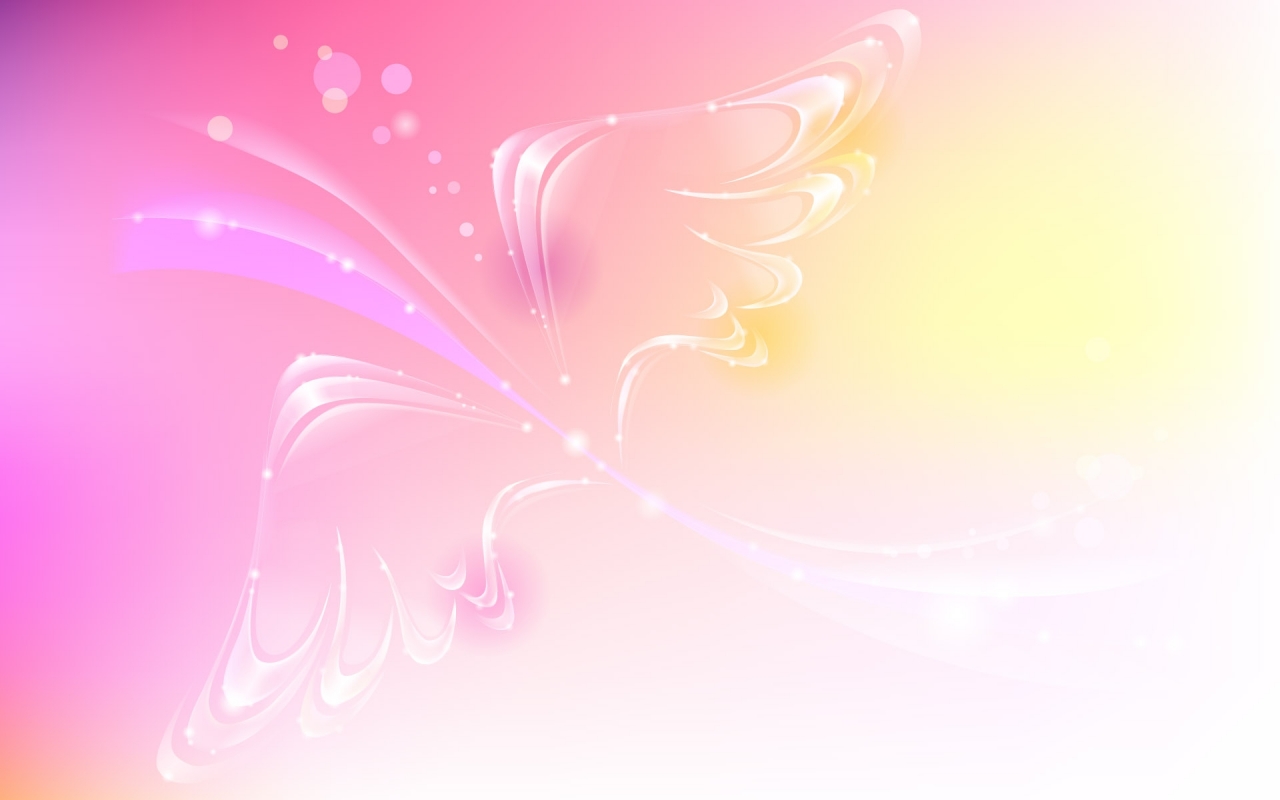 Система менеджмента качества
Основные управленческие блоки
Совершенствование, структурирование нормативно-правовой базы ДОУ
  Организация аналитической деятельности
  Организация качественного планирования деятельности
  Мониторинг качества образования
  Организация контрольной деятельности (внутрифирменные аудиты).
Принципы 
менеджмента КО
Структура управления качеством
Выполнение требований по качеству
* ФГОС ДО
* ФЗ «Об образовании в РФ»
* Стандарты ISO
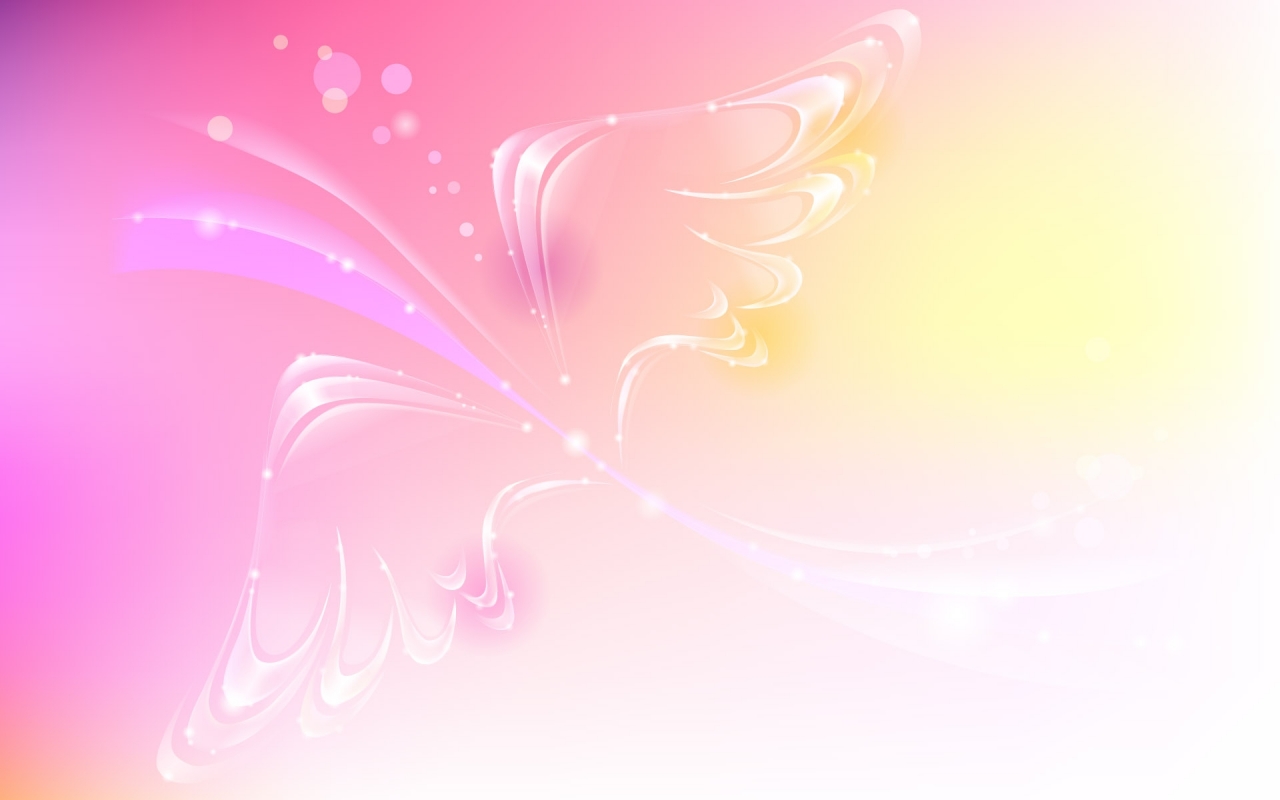 ФГОС ДО направлен на достижение  задач:
обеспечение государством равенства возможностей для каждого ребёнка в получении качественного дошкольного образования;
обеспечение государственных гарантий уровня и качества образования на основе единства обязательных требований к условиям реализации основных образовательных программ, их структуре и результатам их освоения…
Приоритет качества образования 
(ядро образовательной политики) –
эффективные механизмы управления качеством 
на всех уровнях внутрифирменной системы менеджмента качества образования
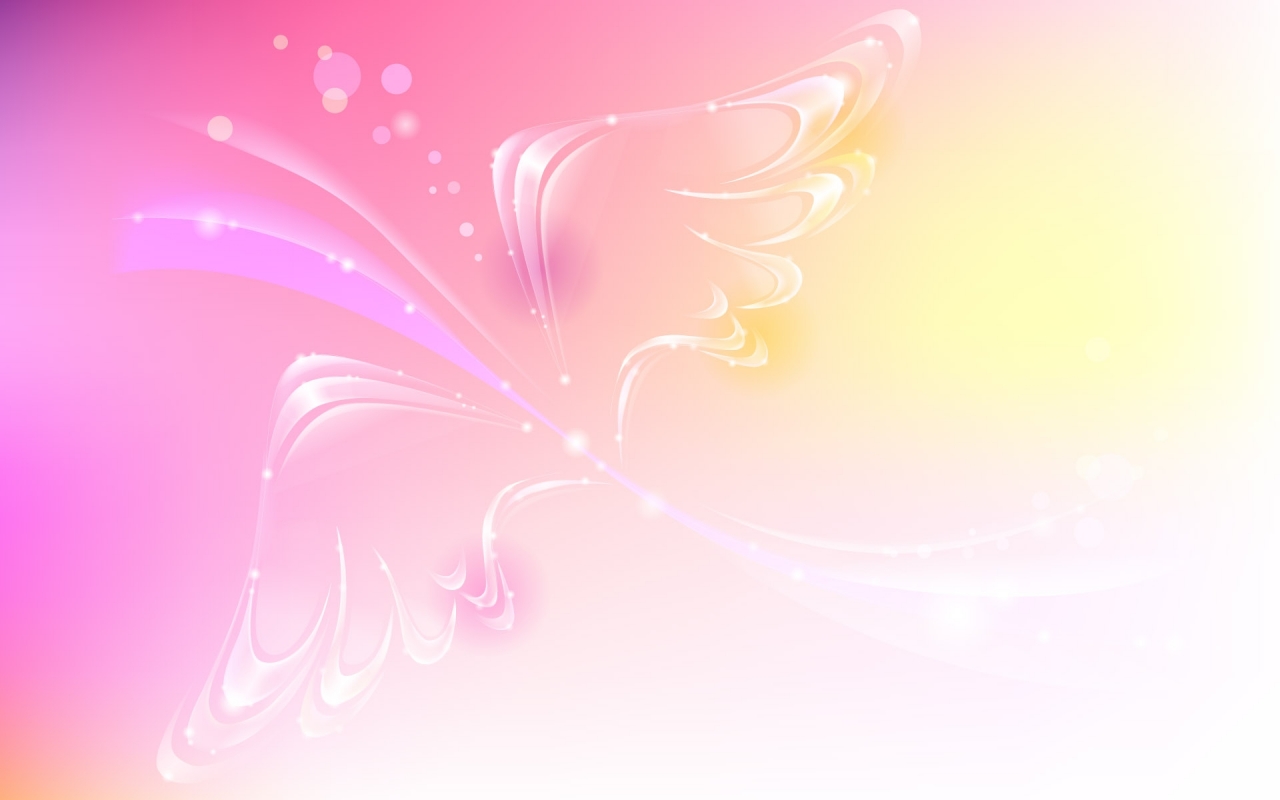 Уровни управления качеством 
дошкольного образования
Федеральный Закон РФ «Об образовании в РФ»
Федеральный Государственный  Образовательный  Стандарт дошкольного образования
Нормативная  правовая  база, регламентирующая организацию дошкольного образования
Финансово-экономические  регуляторы
Социально-педагогические, безопасные, комфортные условия пребывания воспитанников в ДОО
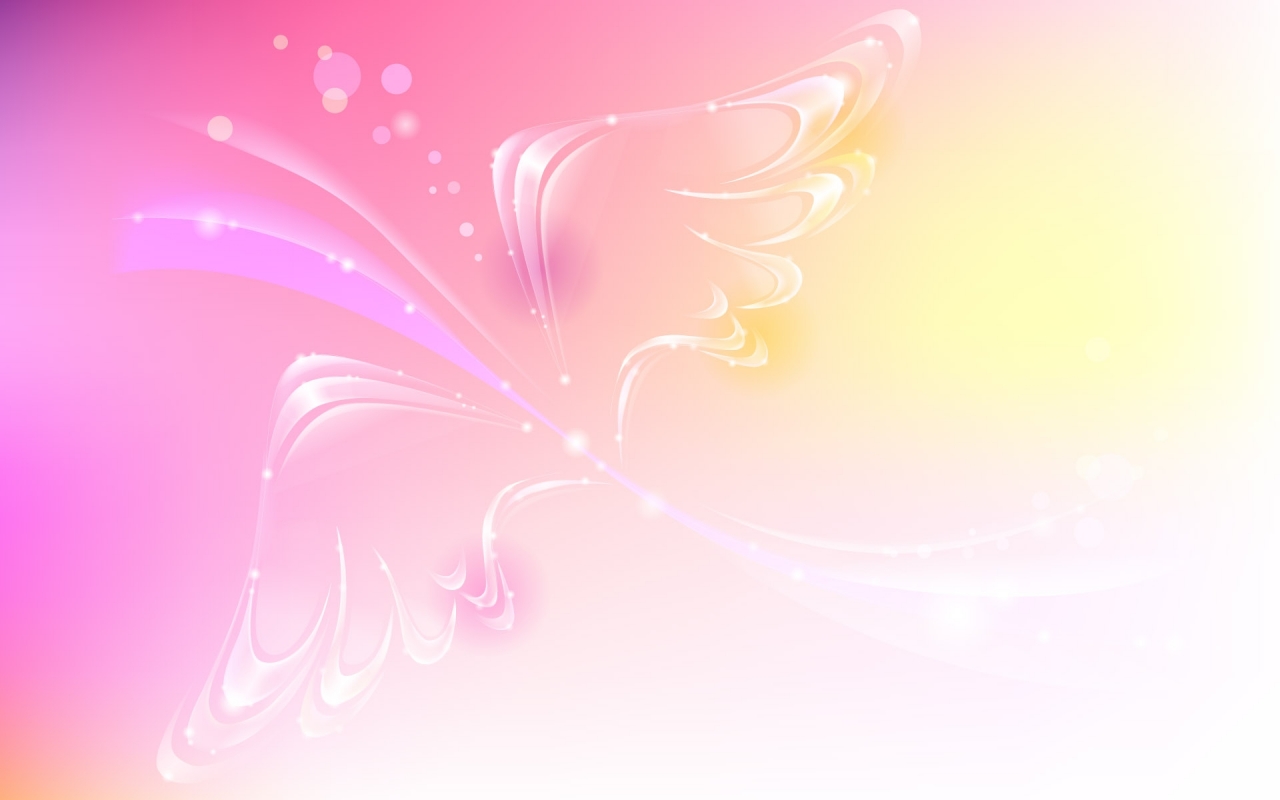 Концепция качества образования в ДОУ
Политика качества в ДОУ
(оптимизация управления качеством в дошкольном учреждении)
Качество управления
(эффективный менеджмент)
Качество содержания
(эффективная деятельность)
Объекты качества:
Нормативно-правовое 
      обеспечение
Планирование
Анализ
Контроль
Мониторинг
Субъекты качества:
Педагоги, сотрудники
Воспитанники
Родители
Качество образовательных услуг
Удовлетворенность родителей
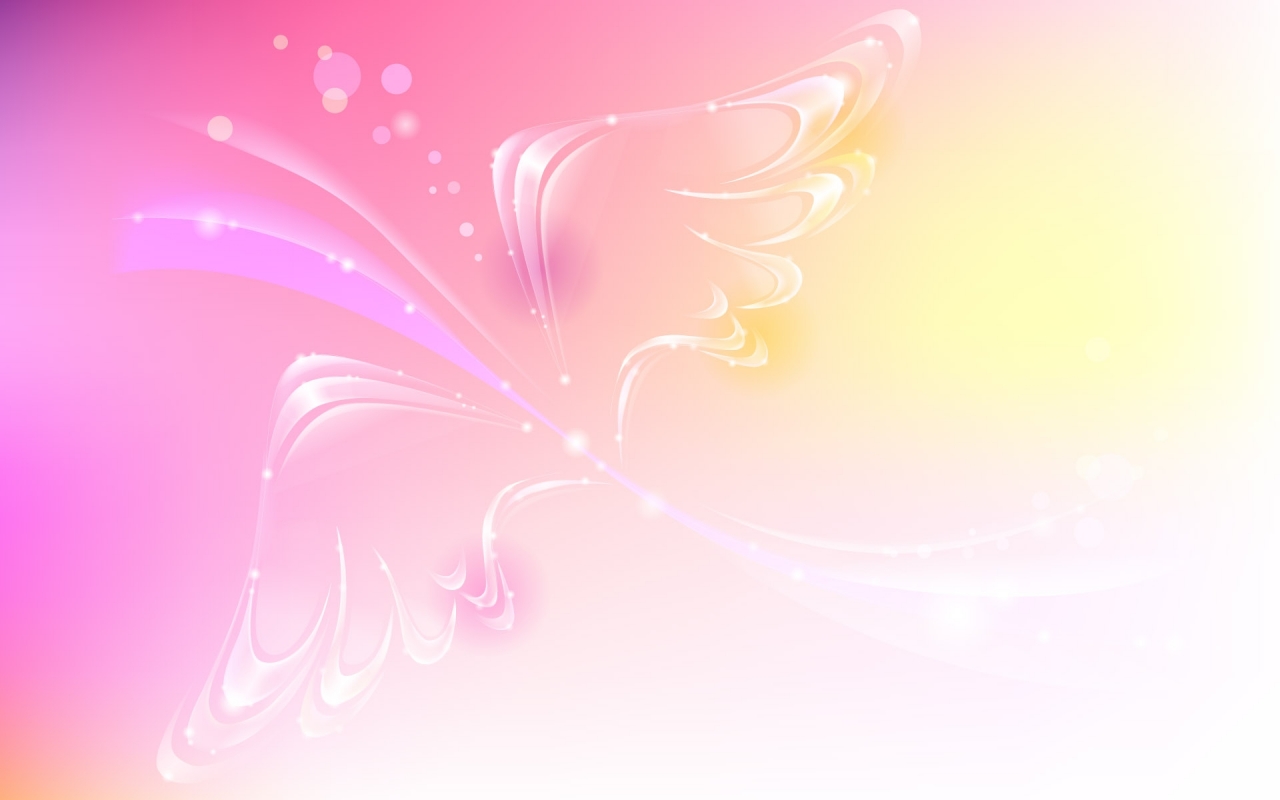 Стратегическая цель Политики качества - обеспечение модернизации системы управления ДОУ через создание системы внутрифирменного мониторинга качества в дошкольной образовательной организации.

Тактическая цель – определение основных структурных компонентов системы внутрифирменного мониторинга качества  ДОО, освоение процедур и руководящих принципов управления качеством образования и его оценки, а также обсуждение возможных решений проблемы повышения качества предоставляемых учреждением образовательных услуг.

 Основные задачи ВМКО:
 внедрять эффективные управленческие технологии организации 
    жизнедеятельности в ДОО, ведущие к повышению качества образования;
 совершенствовать модель модернизации системы управления ДОО, направленной 
    на обеспечение качества;
 совершенствовать структуру, содержание внутрифирменного мониторинга 
    качества образования;
 структурировать и совершенствовать систему мониторинга качества образования в 
    ДОО;
 совершенствовать модель повышения профессиональной компетентности 
    педагогов в контексте обеспечения качества образования.
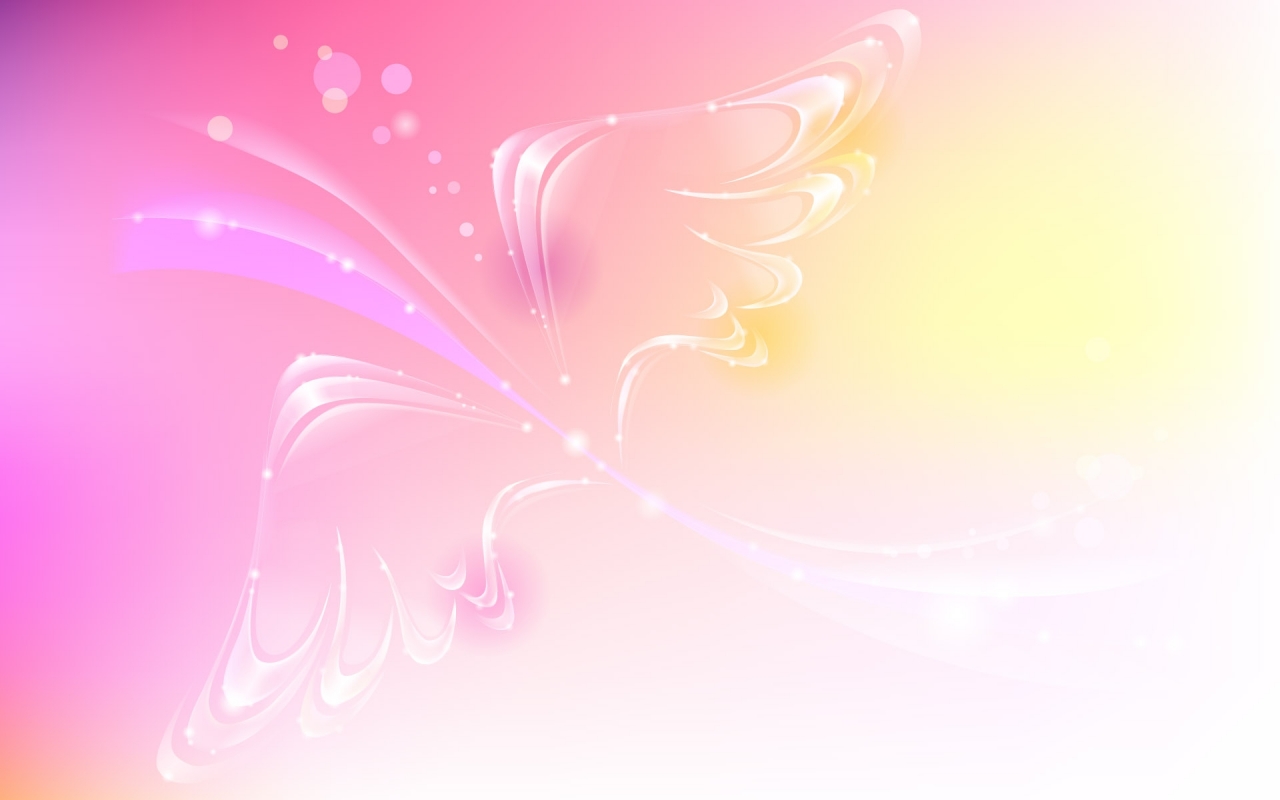 Принципы создания ВМКО
Ориентация на потребителя
Отношения с социальными партнерами (конструктивное сотрудничество)
Вовлеченность работников
Вовлечение персонала – главная составляющая успеха компании
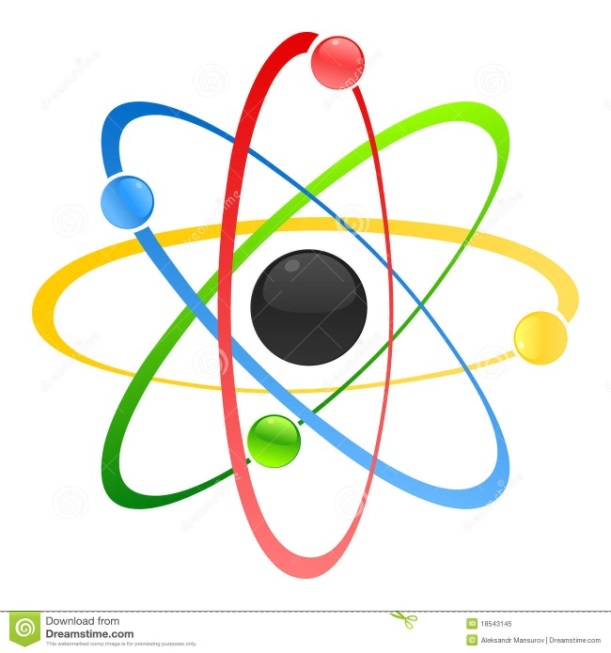 Лидерство 
руководства
Принятие решений, основанное на фактах
Постоянное улучшение
Процессный подход
Системный подход к менеджменту
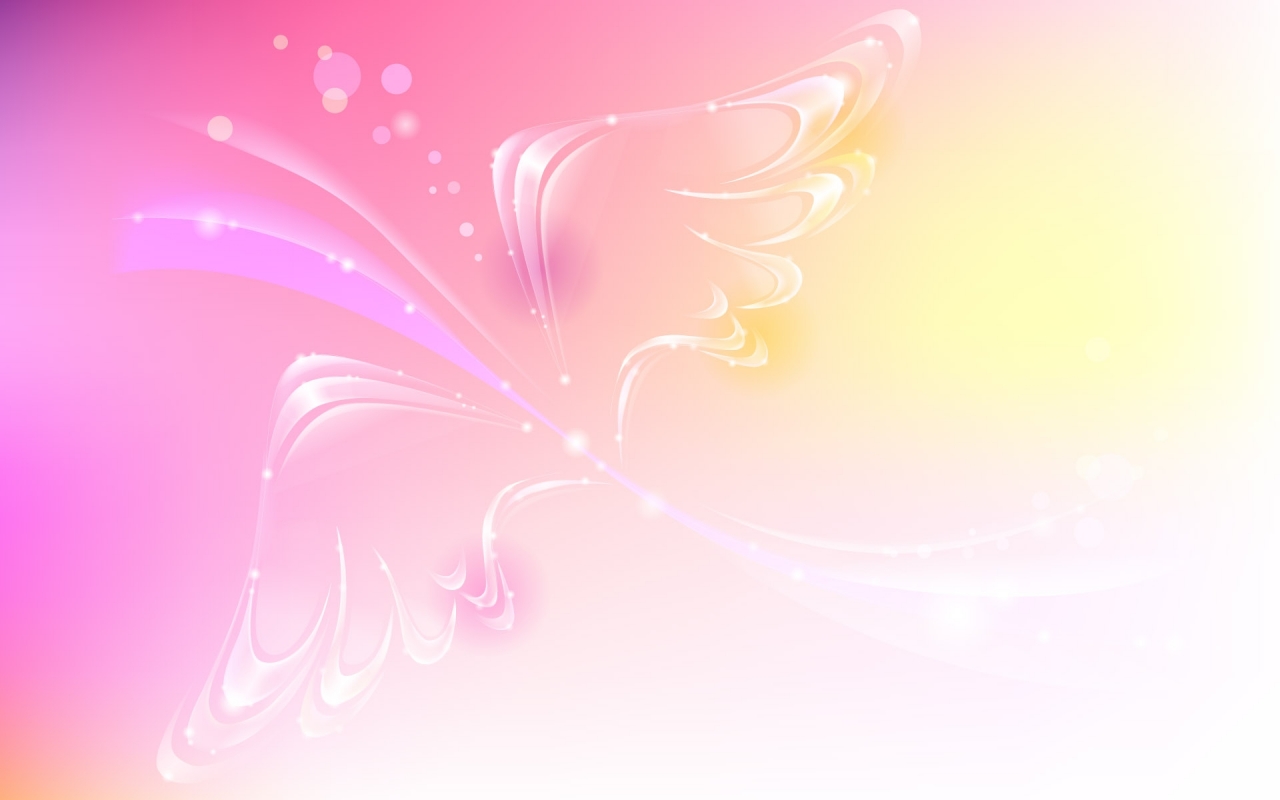 Модель ВМКО
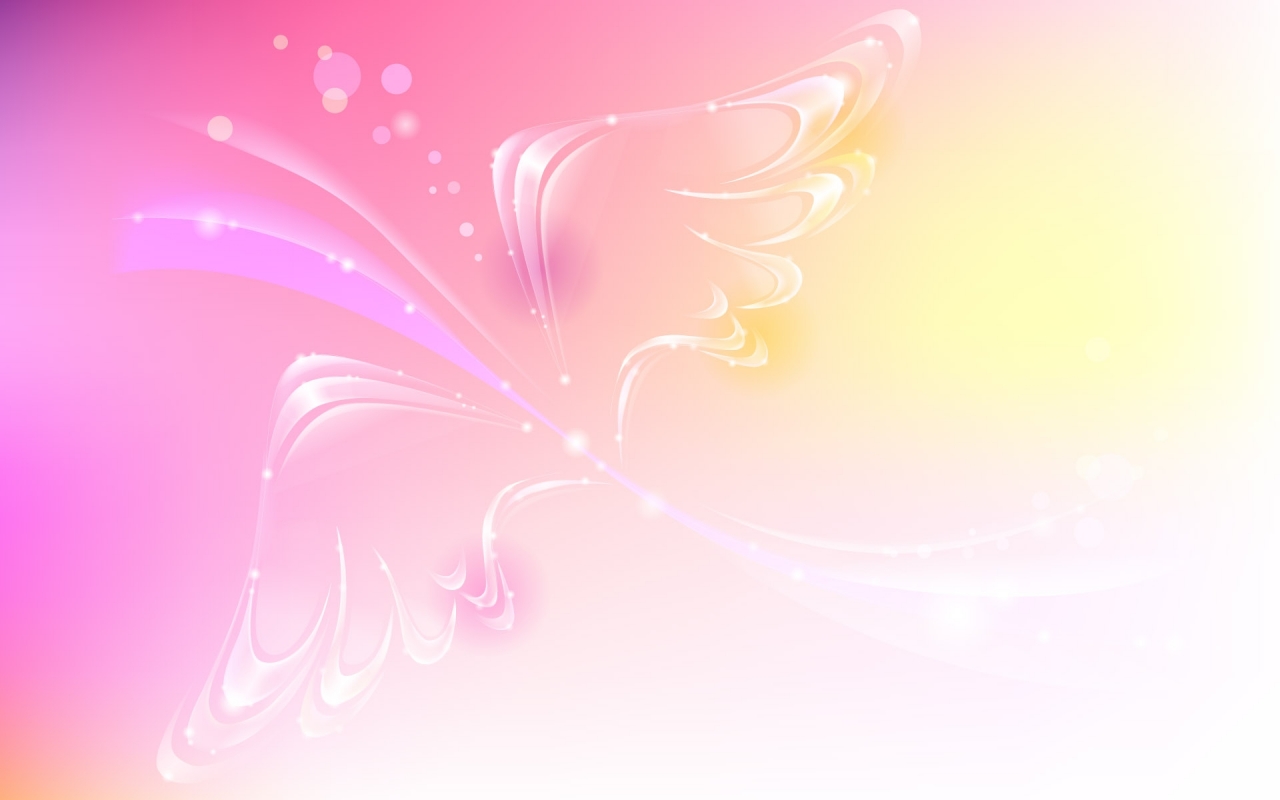 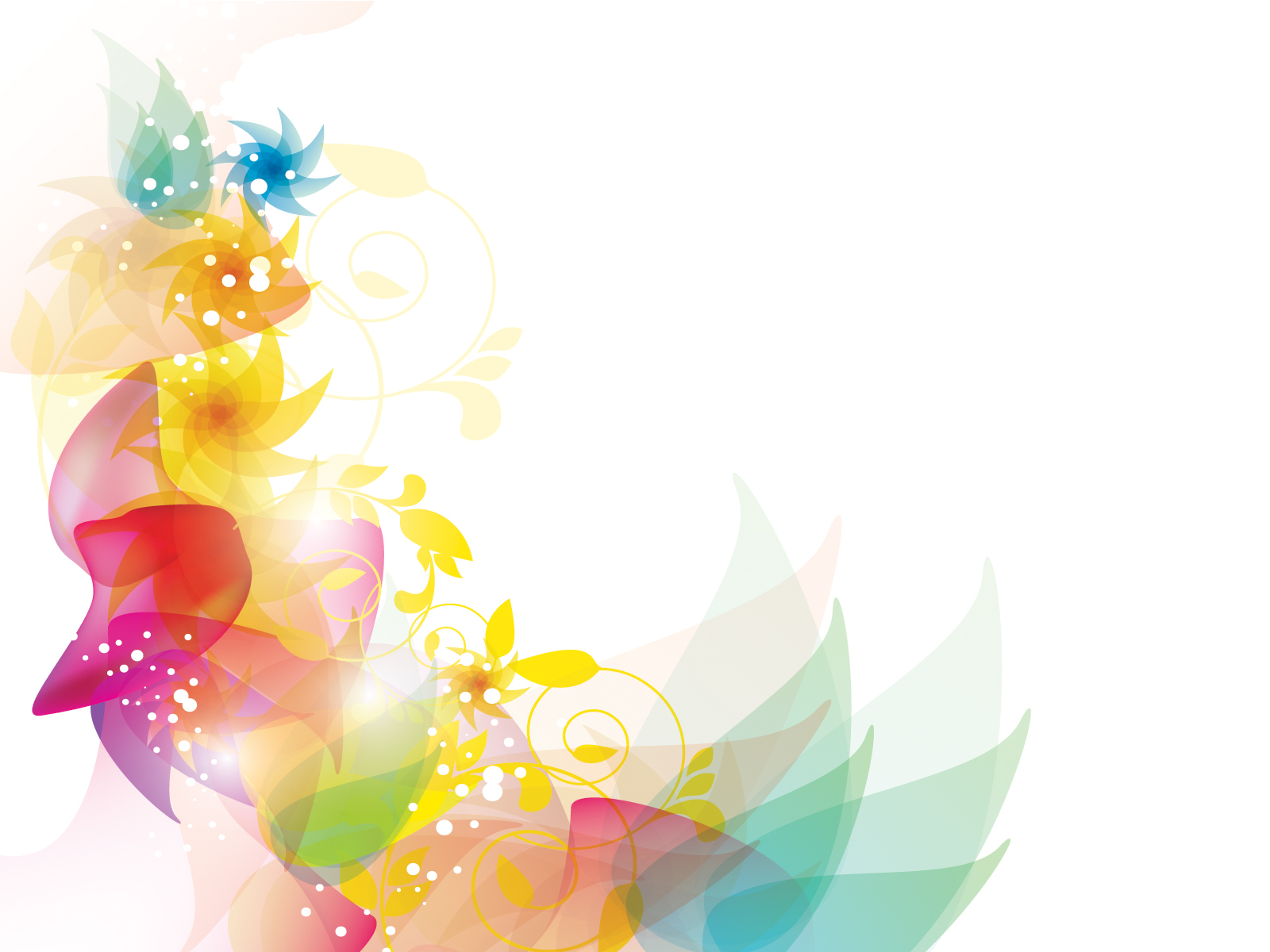 Продолжайте идти к цели - успех часто ждет Вас за ближайшим поворотом. 
Но только тех, кто не свернул с пути 
(Марк Виктор Хансен)

Будущее рождается сегодня. 
Движение в будущее зависит 
от его видения и понимания.


     Спасибо за внимание!